Group 15 chemistry
1
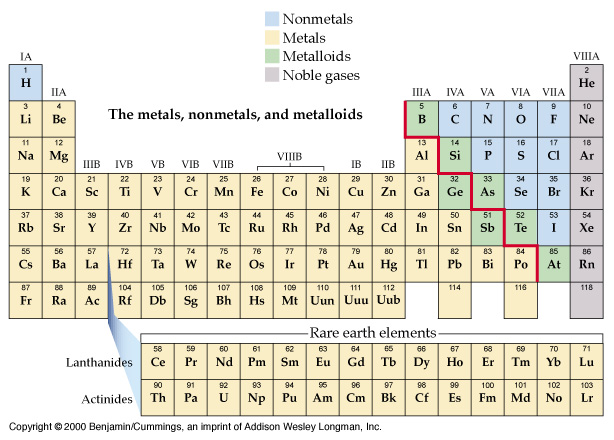 Nonmetals, Metals, Metalloids, Noble gases
2
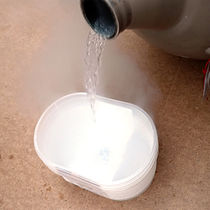 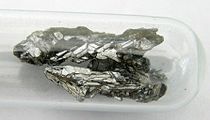 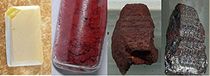 phosphorus
arsenic
Nitrogen (l)
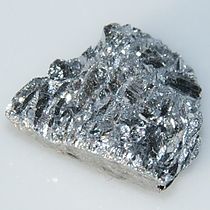 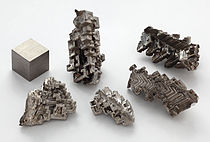 antimony
bismuth
3
The elements of Group 15 are:
4
1)	Wider range of properties.
2)	Metallic character and nonmetallic character. 

The electronic configuration: 
	N3- , P3-  to +5 also exist but covalent.
	Sb3+, Bi3+ exist.

4)	Oxides of N, P and As are acidic.
	Ex.: N2O3, P4O6 and As4O6 
	but Sb4O6 amphoteric, Bi2O3 is basic.
5
5
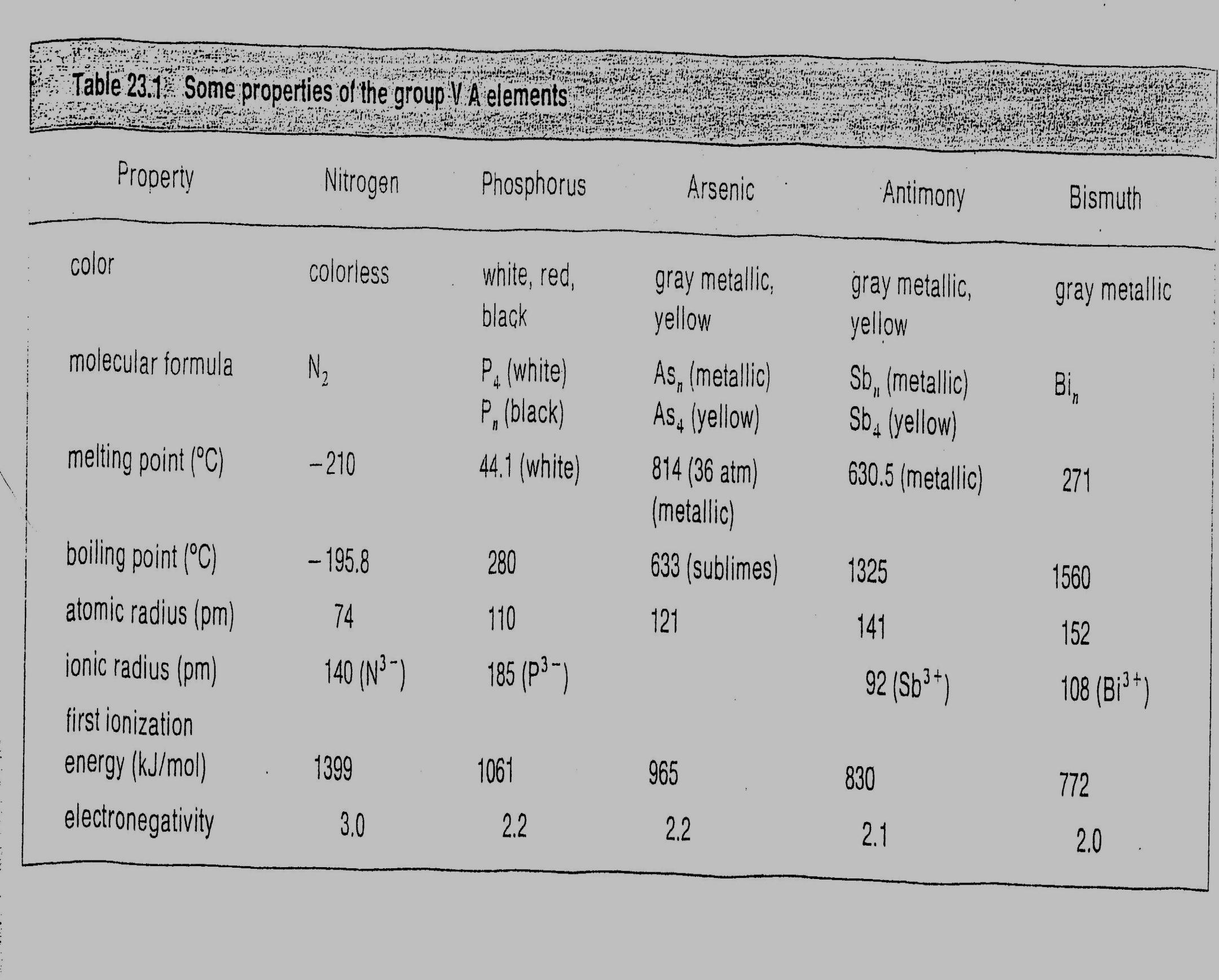 6
:NN: is unreactive.

Empty d orbitals for others 
	P to Bi form six covalent bonds; 
	PCl6-, SbCl6-, BiCl52-.

7)	Allotropes for P, As, Sb, (P; red, white and black) The white P4 very toxic.
7
7
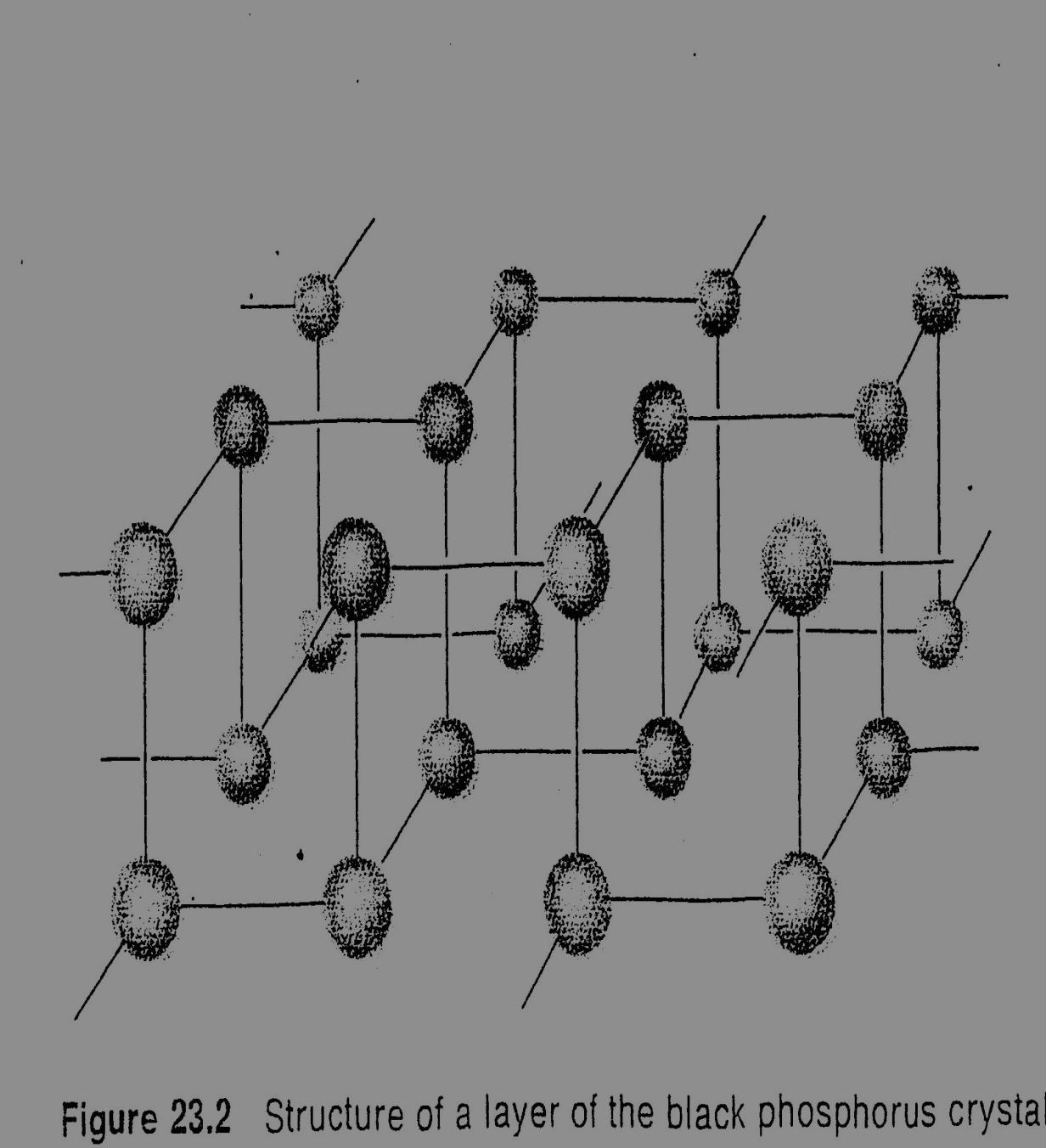 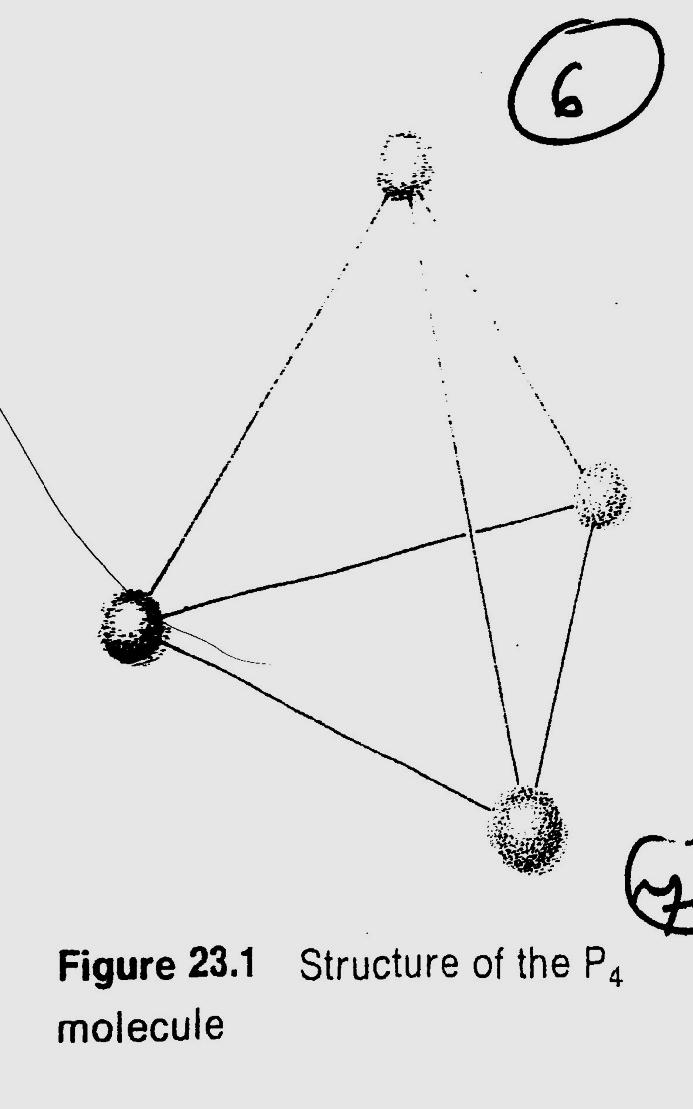 8
Red phosphorous

White (P4)→ Red P

Heating to 250 0C, not toxic, not soluble, not reactive.

*there are As4 and Sb4
Black phosphorous

White (P4)→ Black P

High pressure, Hg catalyst, (covalent and London forces)
9
8)	The nitrogen cycle; Part of protein, nitrogen-fixation.
	a) N2(g) + O2(g)  2NO(g)
	    2NO + O2  2NO2
	 3NO2 + H2O  2HNO3(l ) + NO(g)
				      nitrates nutrient
	 b) Industrially: N2 + 3H2  2NH3 					(Haber process)
	From plants and animals;
    *The death of all will produce N2 to the atmosphere.
10
10
Nitrogen Cycle;

https://www.classzone.com/books/ml_science_share/vis_sim/em05_pg20_nitrogen/em05_pg20_nitrogen.swf
11
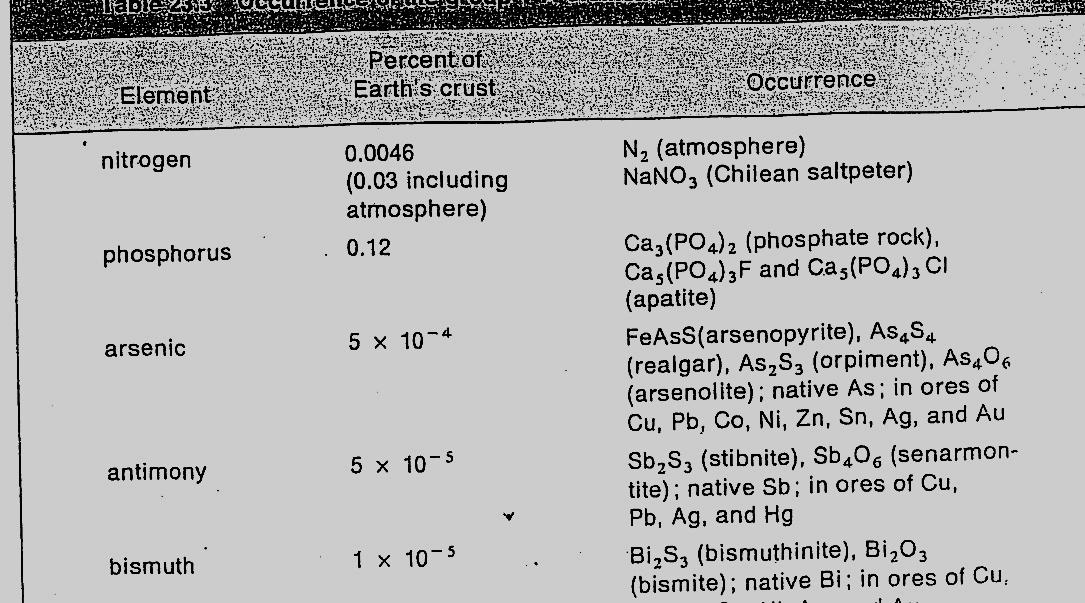 12
Occurrence and preparation: 
	Table 23.3

	a) NH4+ + NO2-  N2 + 2H2O

	b) As4O6 + 6C  As(g) + 6CO(g)

	c) Oxides by roasting sulfide in air;

	    2Sb2S3 + 9O2  Sb4O6 + 6SO2(g)
13
13
10)	Nitrides and phosphides
          N3-; M3N2 (M = Be, Mg, Ca, Sr, …)
	Ca3N2 + 6H2O  3Ca2+ + 6OH- + 2NH3 	(ionic nitride)

Some covalent nitride; P3N5, Si3N4

Phosphides;
                 a) Ionic phosphides; Li3P, Ca3P
                 b) covalent phosphides; BP, AlP
14
11)	Hydrogen compounds:
  NH3; N2 + 3H2  2NH3 (commercially)
       NH4+ + OH-  NH3 + H2O (in Lab.)
	Structure: NH3 Trigonal pyramidal
 
	Amphoteric;		
	NH3 + H2O  NH4+ + OH-
	NH3 + HCl  NH4Cl

	NH4+ is tetrahedral
15
N2H4 Hydrazine;  NH3-H + NH2
					 
	PH3 Phosphine;
P4(s) + 3OH- + 3H2O  PH3(g) + 3H2PO2-
					 (hypophosphite ion)
	  PH3 pyramidal, no hydrogen bonding

	AsH3; arsino, SbH3; stibnite, BiH3, Bismuthine are (poisonous gases)
16
Halogen compounds: The trihalides are known;
   NCl3(l ) + 3H2O  NH3 + 3HOCl
				       -3	            +1
   PCl3(l ) + 3H2O  H3PO4 + 3H+ + 3Cl-
					  +3		         -1
	*The pentahalides series is not complete because of lack of d orbital in nitrogen.
PCl5 is Trigonal bipyramidal
17
13)	Oxides and oxyacid's of nitrogen:
	N2O dinitrogen oxide 
		(laughing gas)				+1
	NO	nitrogen oxide				+2	 
	N2O3	dinitrogen trioxide		+3	 
	N2O4	dinitrogen tetroxide 
			2NO2 ⇌ N2O4			+4
	N2O5						+5
18
Acids: 	
nitric acid HNO3; 
NaNO3 + H2SO4  NaHSO4 + HNO3
HNO2		+3	nitrous acid

P4O6 (+3); Phosphorous (III) oxide
P4O10 (+5); Phosphorous (V) oxide 
(many acids)
H3PO4 (Phosphoric), H3PO3 (Phosphorous), H2PO2 (hypo phosphorous)
19
Industrial uses of the group:
N; ammonia  nitric acid  nitrates  fertilizers

b) P; P2O5  phosphoric acid  matches  rodent poisons

c) As, Sb and Bi; no much uses, alloys.
20